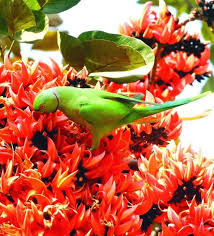 সবাইকে বসন্তের শুভেছা
শিক্ষক পরিচিতি
মোছাঃ শাহানাজ পারভীন
সহকারি শিক্ষক
খাট্টাউছনা সরকারি প্রাথমিক বিদ্যালয়
হাকিমপুর, দিনাজপুর।
পাঠ পরিচিতি
শ্রেণিঃ তৃতীয়
বিষয়ঃ বাংলাদেশ ও বিশ্বপরিচয়
পাঠঃ “শ্রমজীবী মানুষ
সময়ঃ৪০ মিনিট।
শিখন ফল
৬.2.1 সমাজে সকল পেশাজীবির অবদান বর্ণনা করতে পারবে।
6.3.2 দুই তিন ধরণের পেশাজীবীর কাজের বর্ণনা দিতে পারবে।
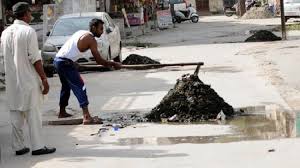 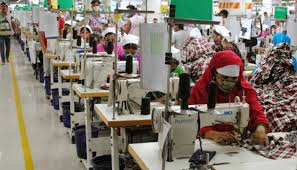 পরিচ্ছন্নতা কর্মী
গার্মেন্টস কর্মী
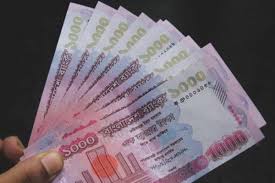 অর্থ প্রদান
আমরা আজকে পড়ব
শ্রমজীবী
এসো আরও কিছু ছবি দেখি
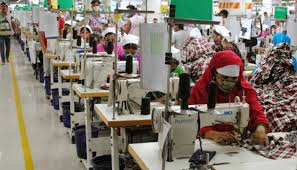 তারা দীর্ঘ সময় কাজ করে রপ্তানির জন্য পোশাক তৈরি করেন। এটি আমাদের একটি  অন্যতম গুরুত্বপূর্ণ।
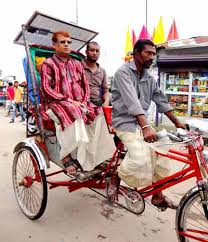 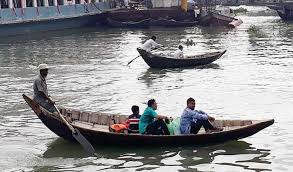 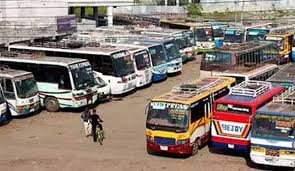 নৌকা
রিকসা
বাস
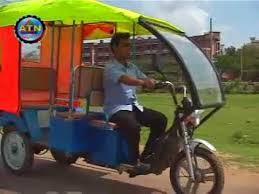 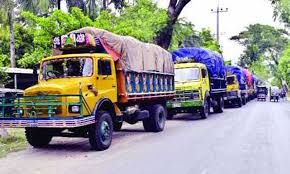 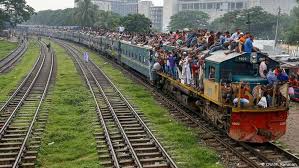 ট্রেন
ট্রাক
ট্রাক্সি
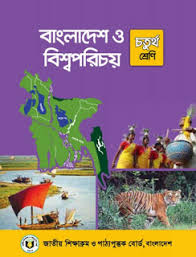 এসো আমরা পাঠ্য বই এর ৩২-৩৩ নং পাতা বের করি ও মনোযোগ সহকারে পড়তে দিব।
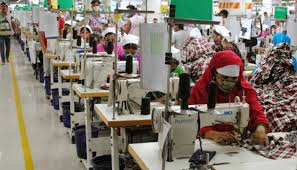 পরিবহন শ্রমিক
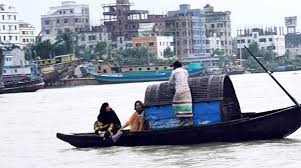 পরিচ্ছন্নতা কর্মী
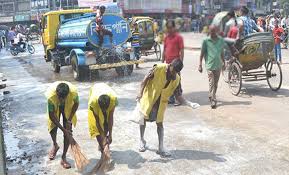 গার্মেন্টস কর্মী
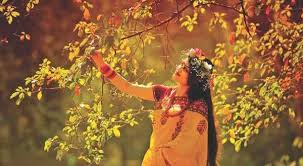 সবাইকে ধন্যবাদ